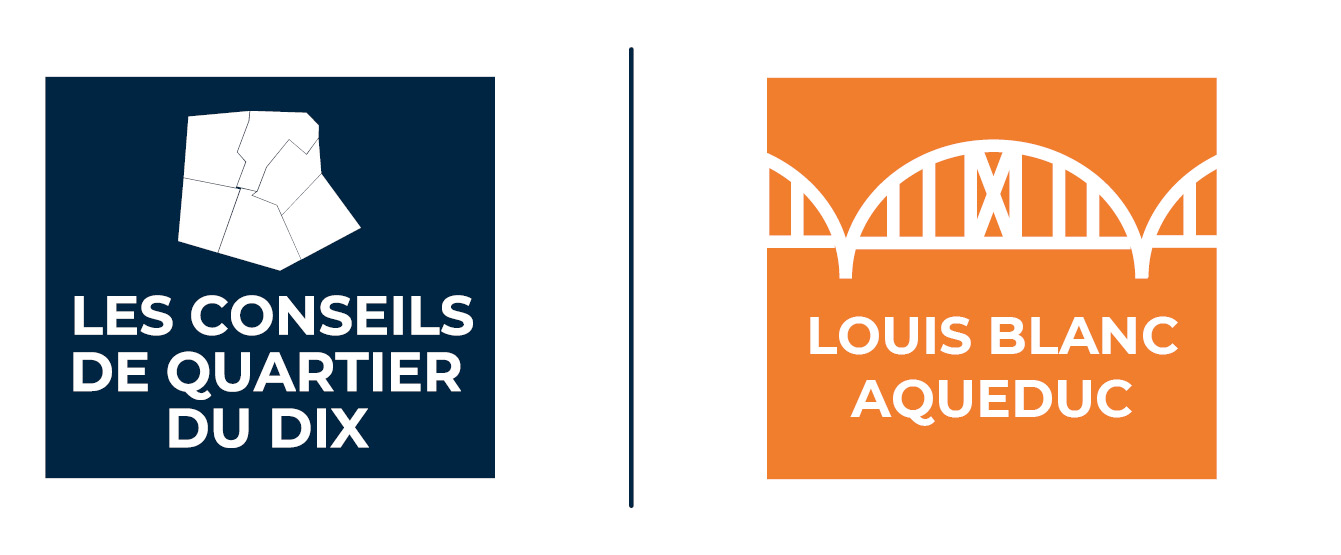 Assemblée plénière du conseil de quartierLouis Blanc - Aqueduc
Mardi 14 janvier 2025 
La Caserne
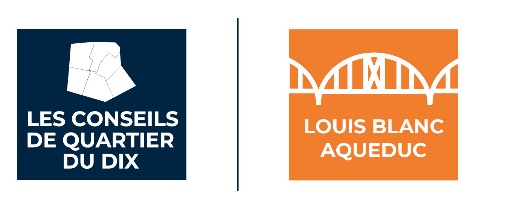 Ordre du jour
19h00 – 19h10 : Introduction 

19h10 – 19h30 : Présentation des quartiers populaires 

19h30 – 20h00 : Présentation des associations du quartier :
Le Chamôdix ;
La Textilerie ;
Défense d’éléphant ;
Radio Paradis

20h00 – 20h45 : Atelier d’idéation pour le budget d’investissement et le Budget participatif 2025 

20h45 – 20h55 : Restitution des ateliers 

20h55 : Clôture de l’assemblée plénière
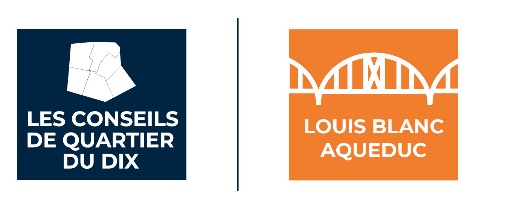 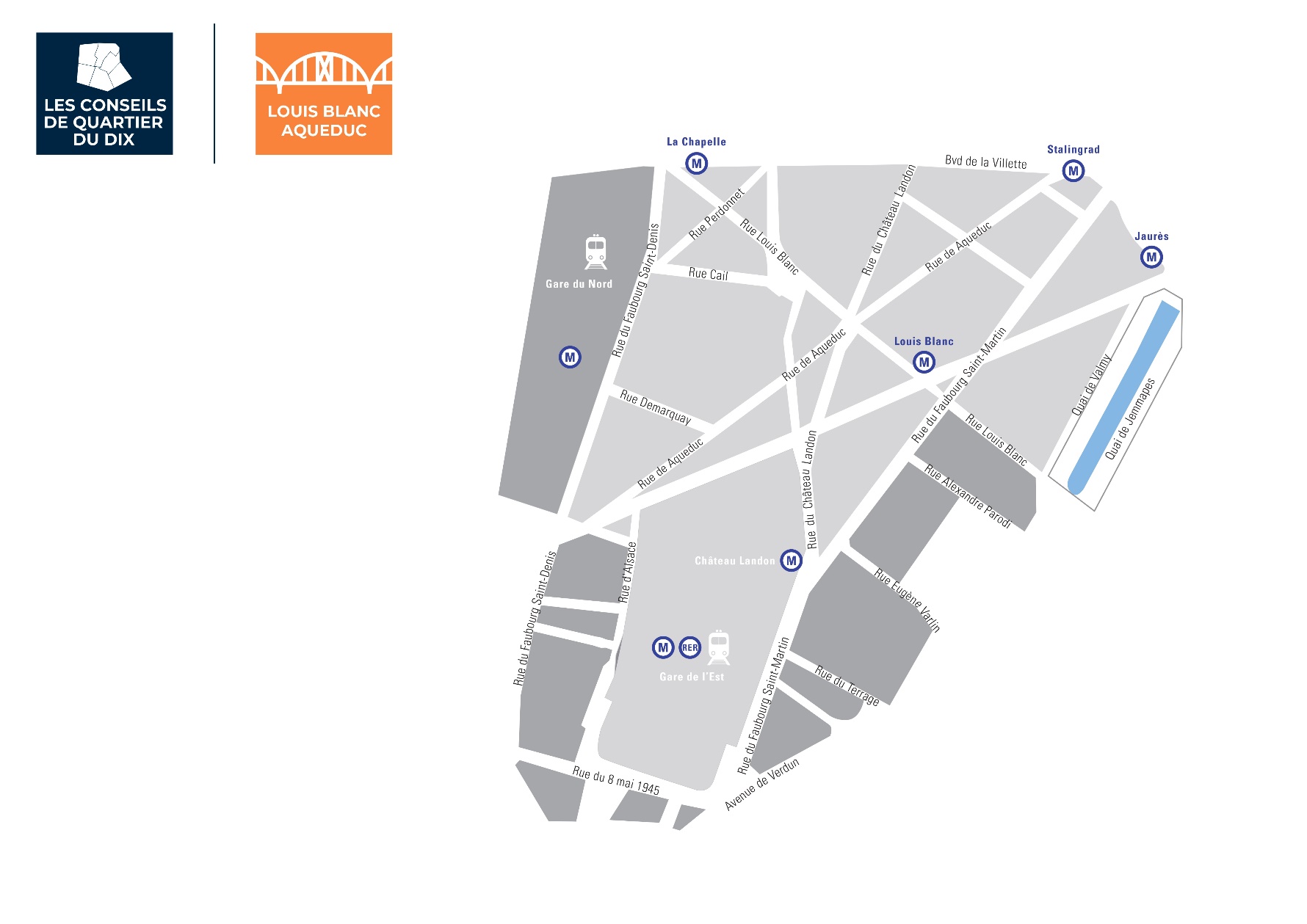 Le Conseil de quartier Louis Blanc - Aqueduc
Le conseil de quartier est un espace de dialogue et d’échanges ouvert à tou.te.s les habitant.e.s et les usager.ère.s du quartier. 

Une équipe d’animation bénévole anime les réunions plénières et suit la réalisation des projets votés.

Le conseil de quartier est doté de budgets annuels : 
budget d’investissement : 8 264€
budget de fonctionnement : 
	3 306€
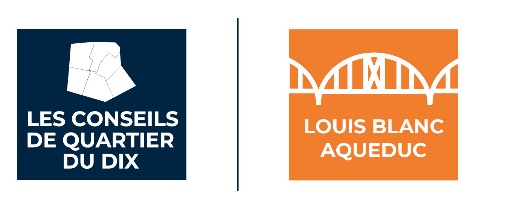 Les associations de votre quartier
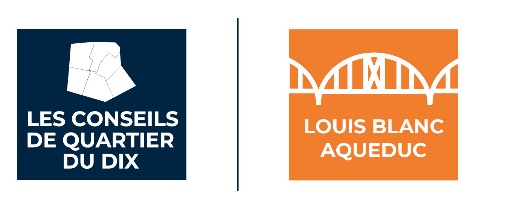 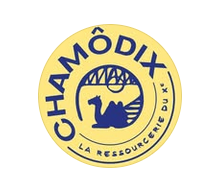 Le Chamôdix
Adresse : 20 rue Philippe de Girard

Ouverture au public : mercredi et jeudi de 13h00 à 19h00 et le samedi de 11h00 à 18h00

Collectes au marché Saint-Quentin : un samedi tous les 2 mois de 11h00 à 13h00. Les prochaines collectes le 15 mars, le 17 mai et le 5 juillet.

Programme d’ateliers mensuels de sensibilisation 

+ d’infos sur linktr.ee/le.chamodix et sur le Facebook et l’insta : @le.chamodix
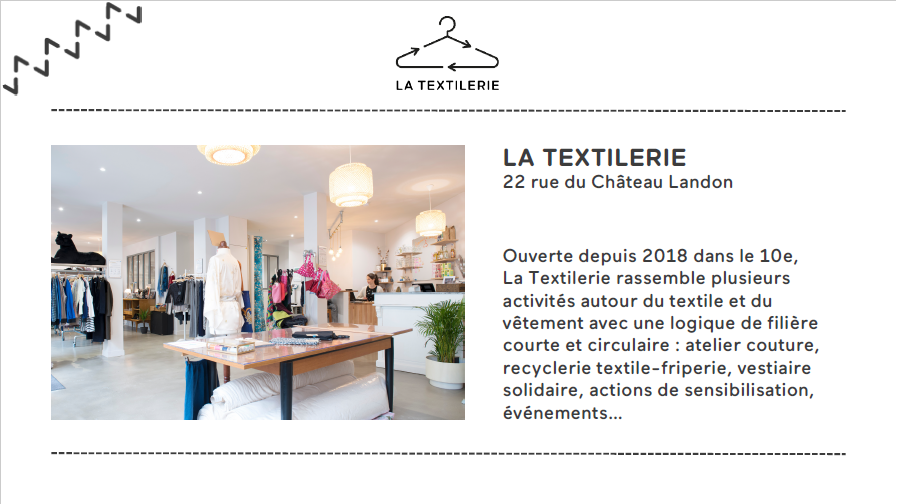 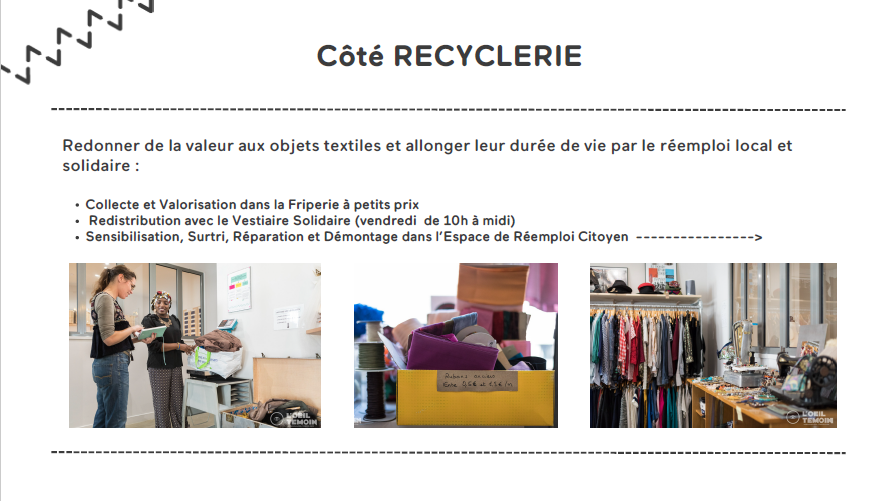 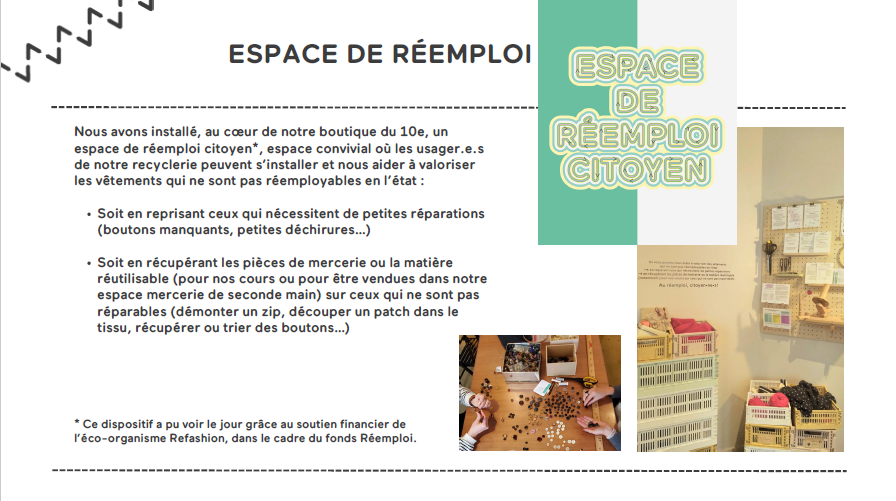 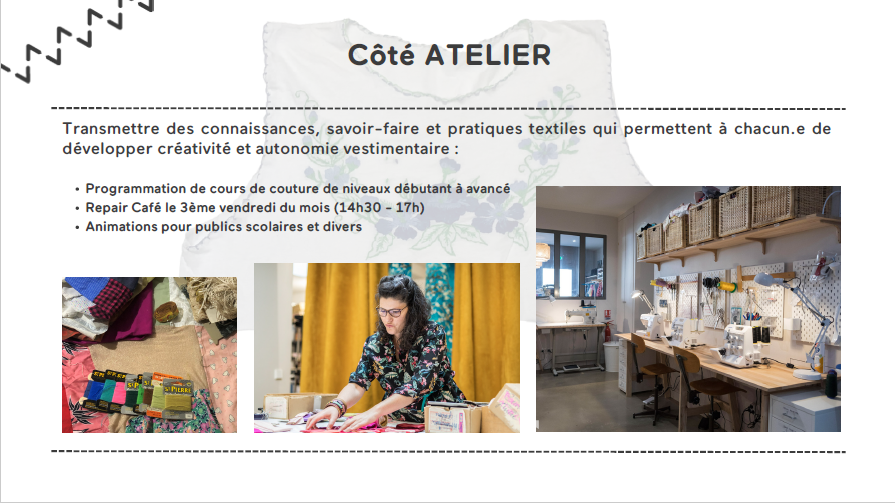 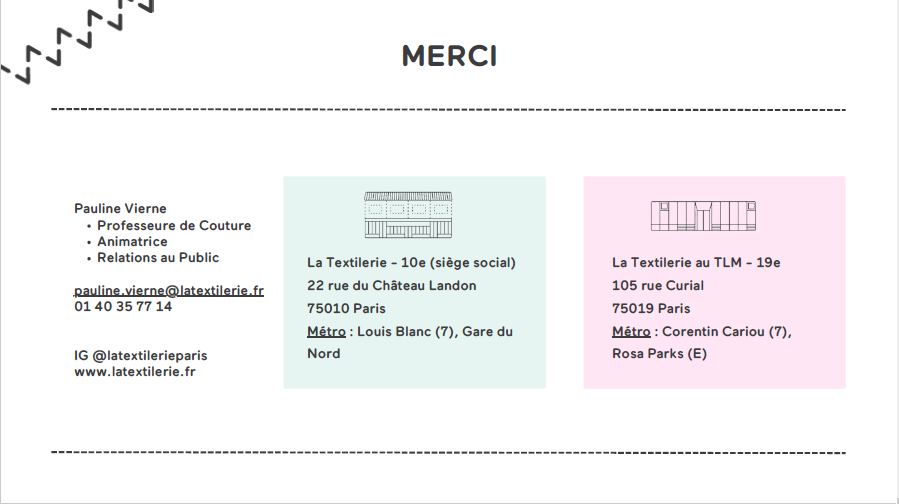 Association Défense d’éléphant
Objet : animation sociale et culturelle de quartier autour de la place Jan Karski
Cafés partagés	Brigade d’intervention chorégraphique et théâtrale
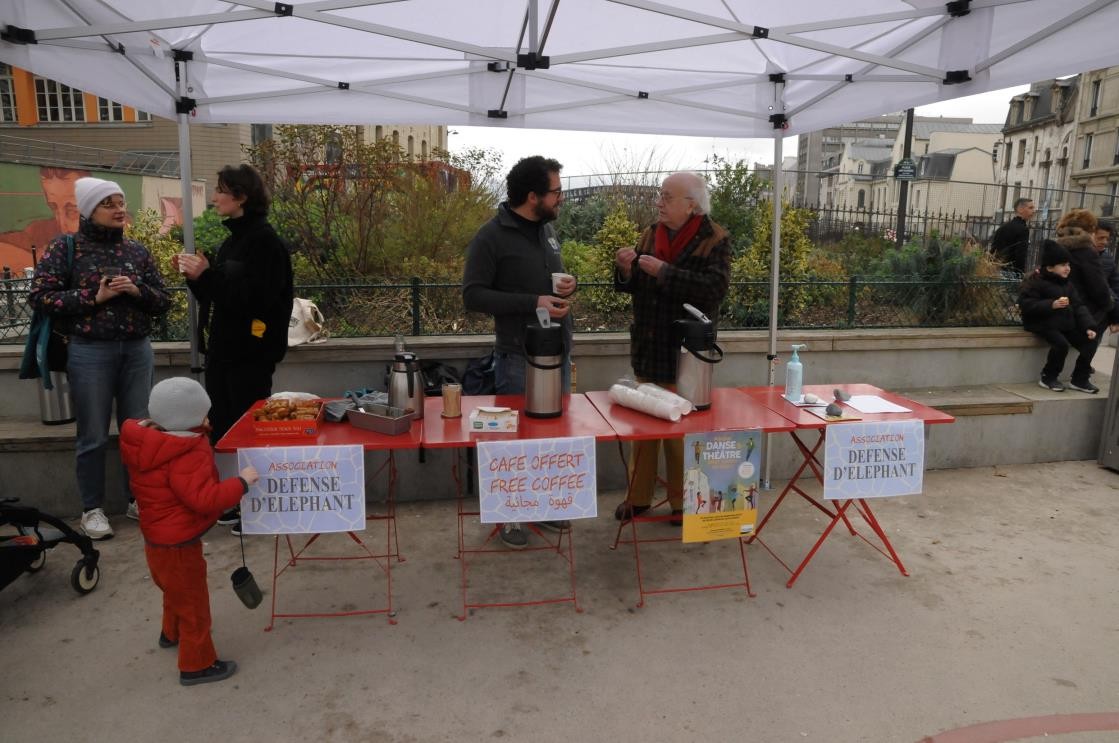 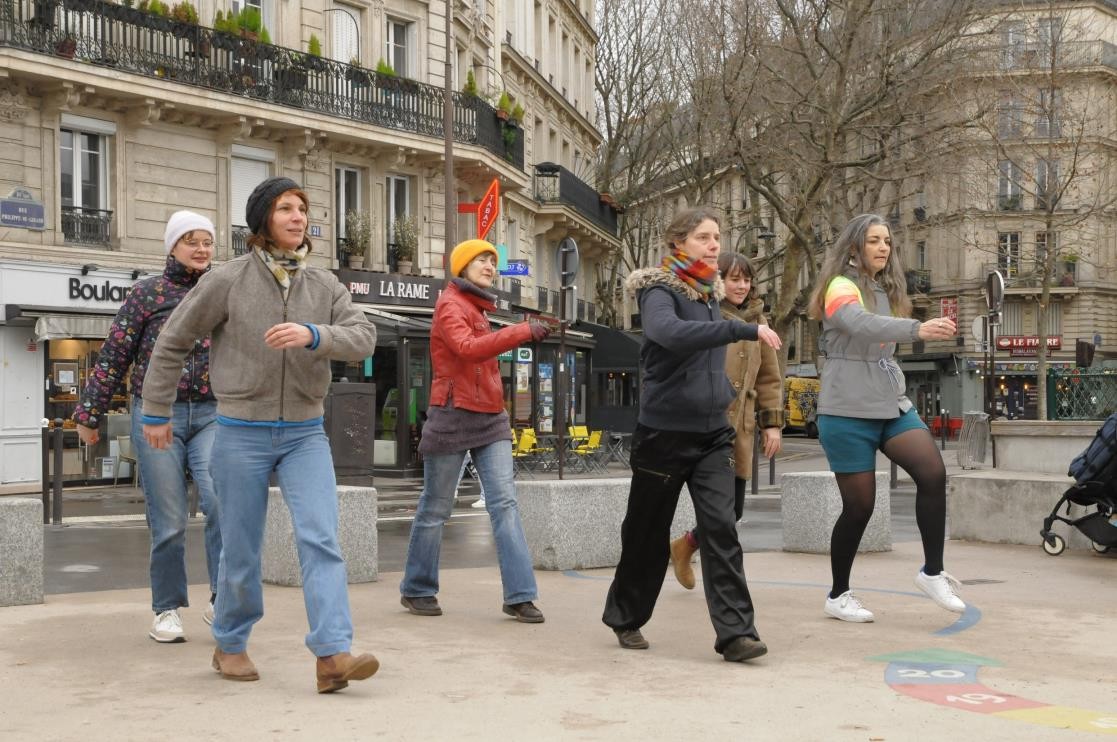 Et aussi
Exposition photographique et enregistrée des usagers de la place Jan Karski
Découverte de la culture tamoule pour des classes de l’école élémentaire Louis Blanc
Atelier théâtre pour ados
Projet de ciné-club
Accompagnement de vos idées …
Avec le collectif Karski
Arc-EA
CHU Aurore
CHU CASP
Le Chamôdix
CRL10 Paris Anim Château Landon
Défense d’éléphant
Français Langue d’Accueil
Mairie du 10ème
La Textilerie
Ecole élémentaire Aqueduc
Ecole élémentaire Louis Blanc
Habitants du quartier
Conseil de quartier Louis Blanc – Aqueduc
Association des Commerçants Tamouls de France
Lycée Colbert
Vide-grenier
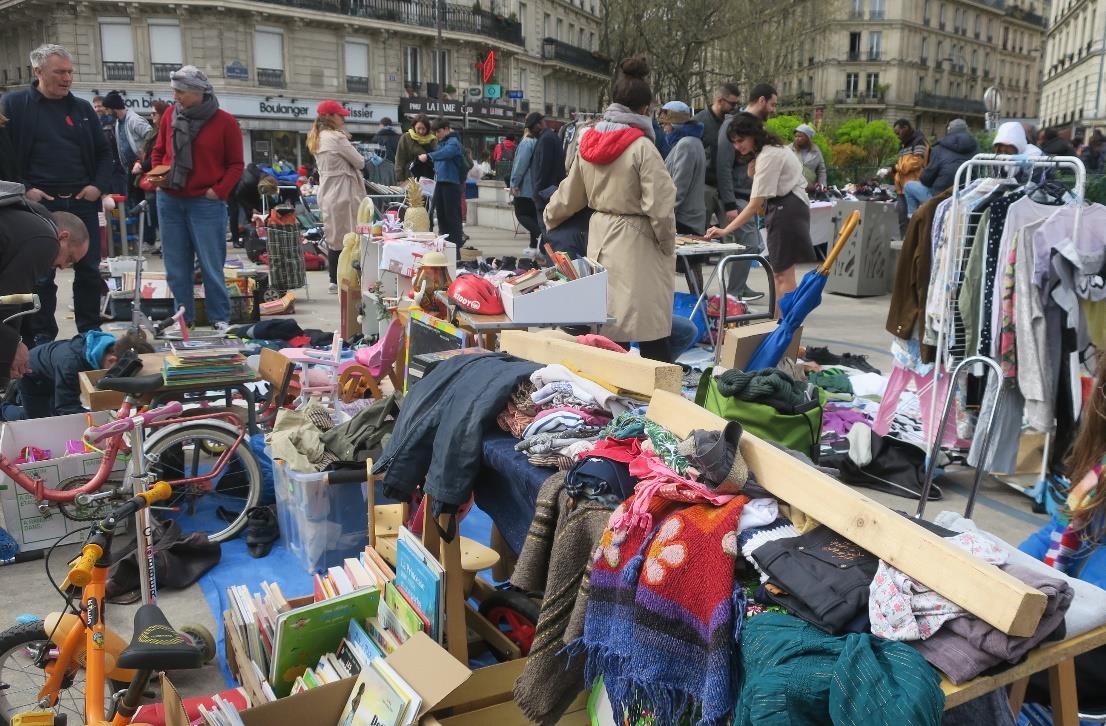 Troc-party
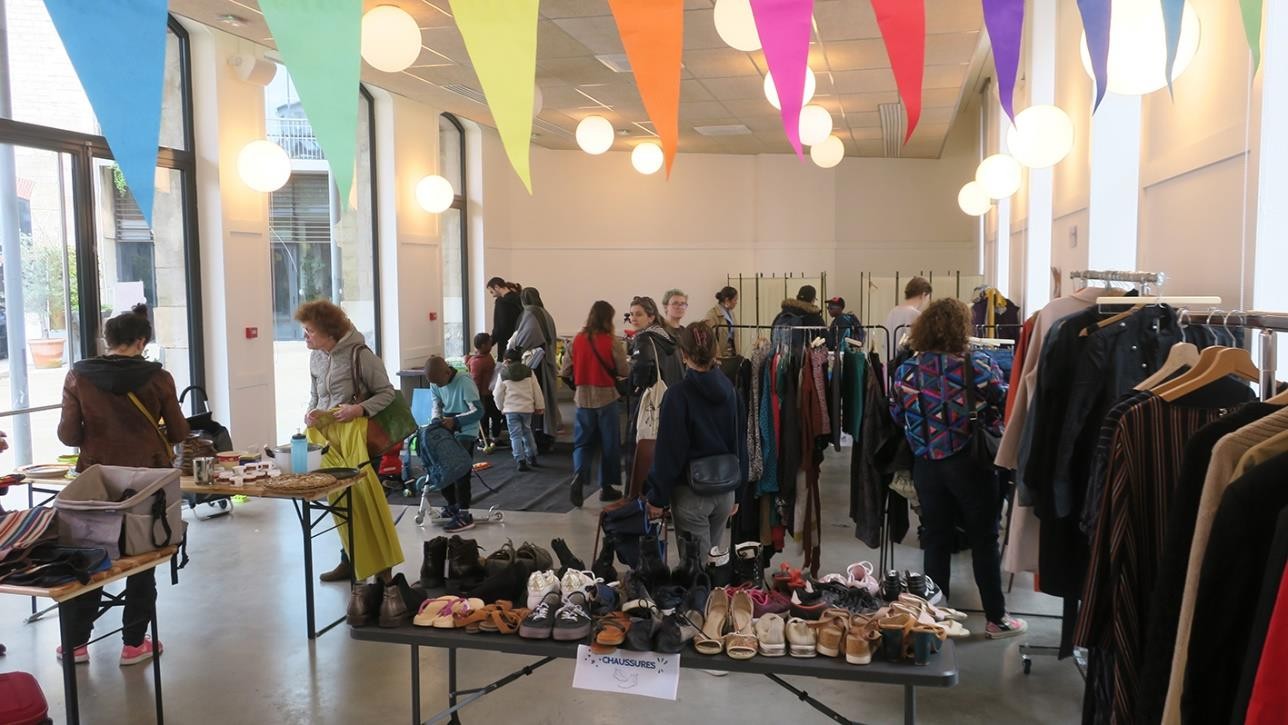 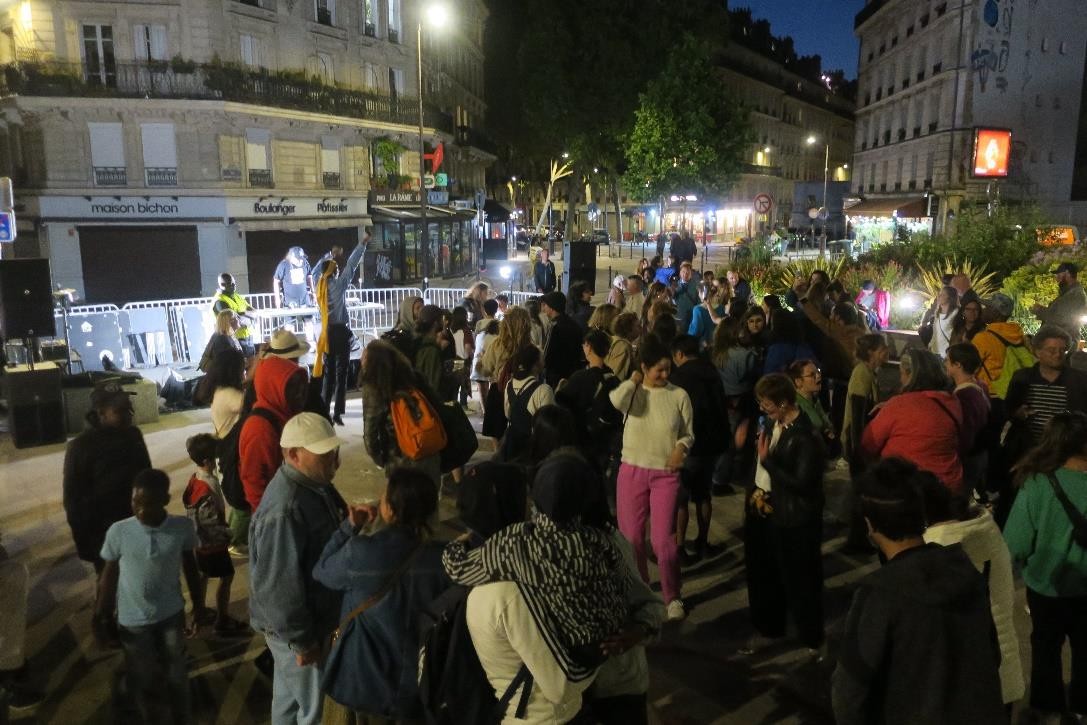 Fête de quartier
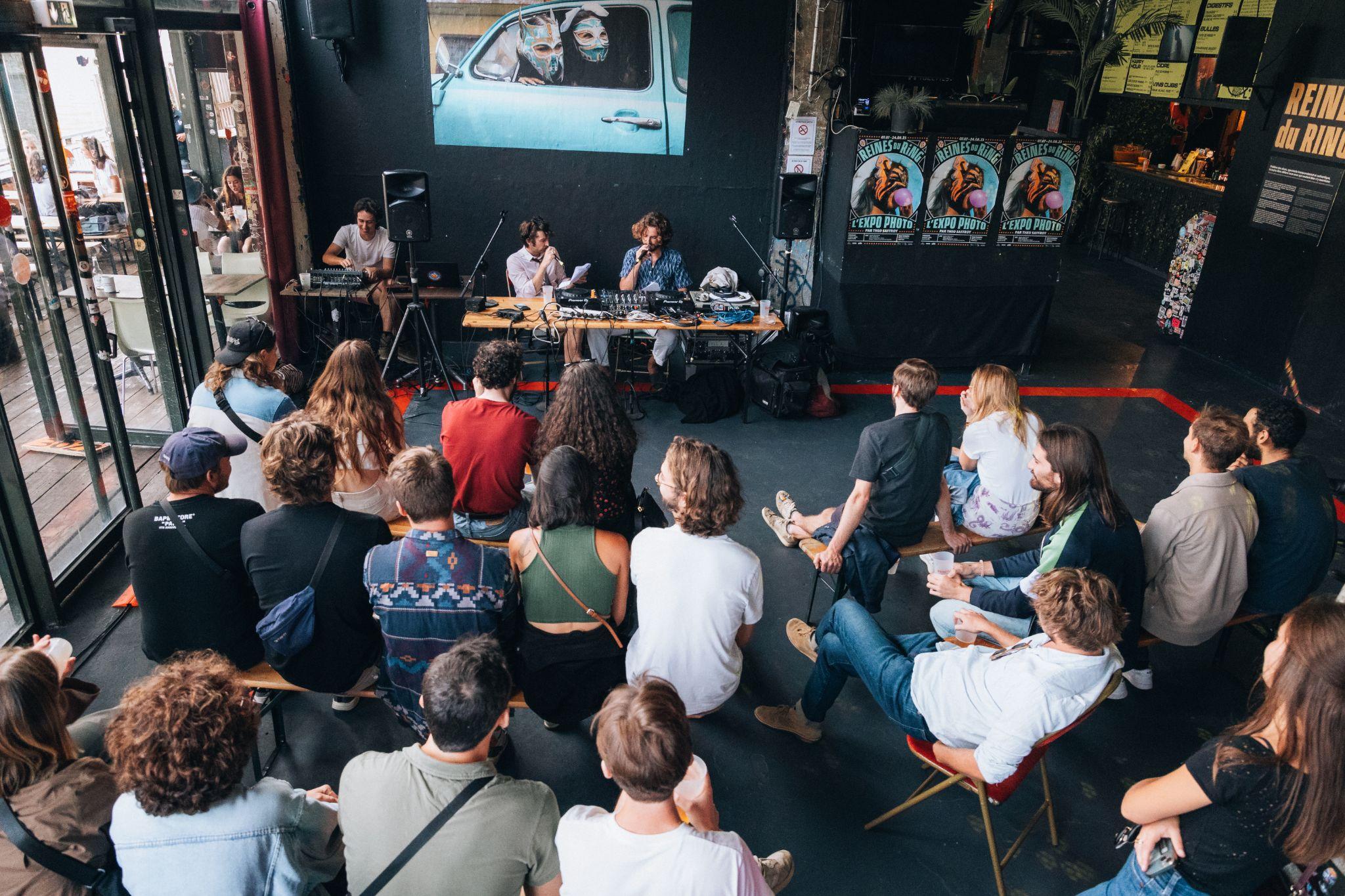 RADIO PARADIS
Rassembler le quartier sur une plateforme d'expression locale et musicale.
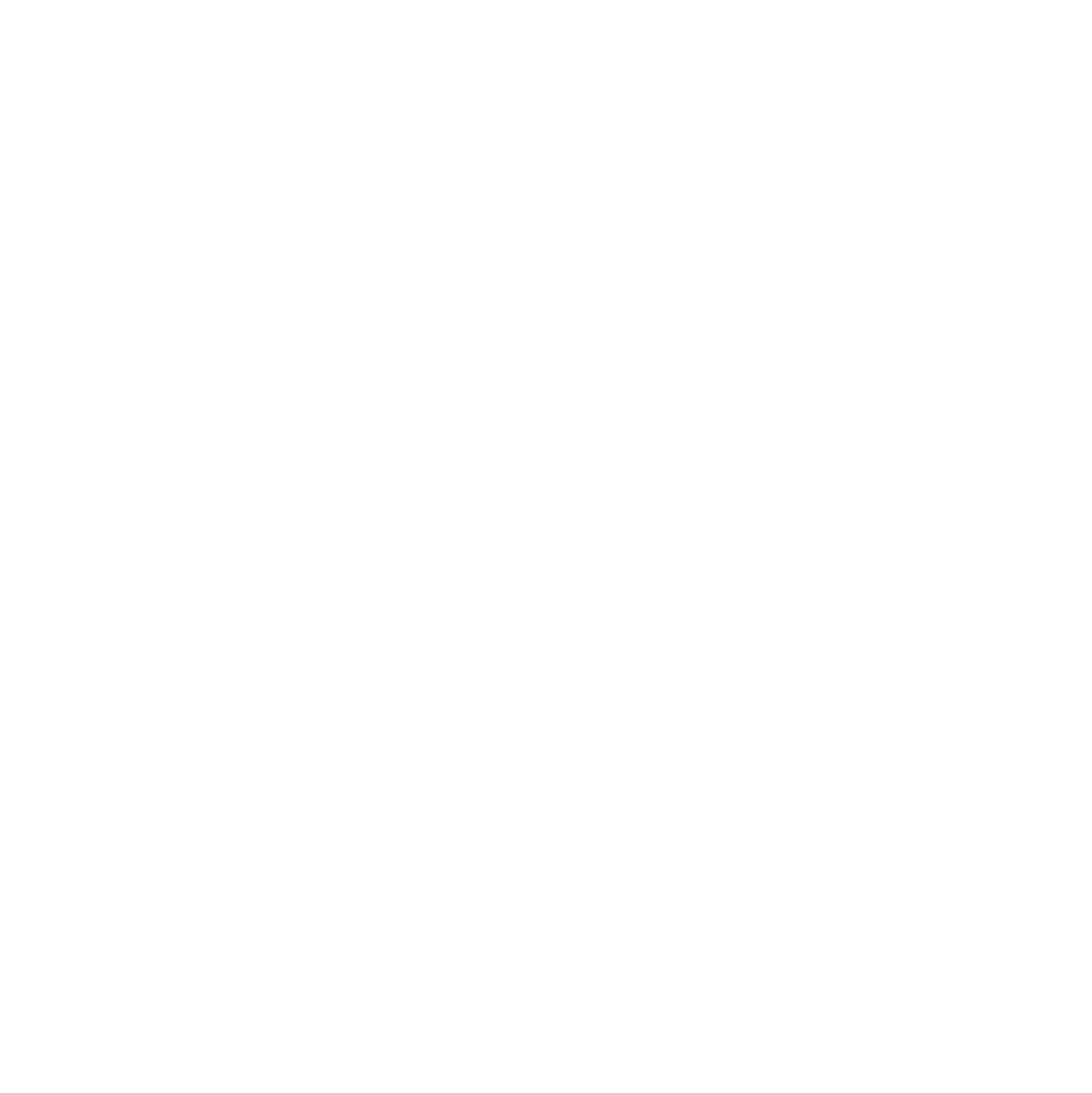 www.radioparadis.live
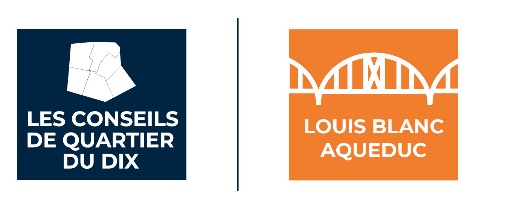 Louis Blanc – Aqueduc : un nouveau quartier populaire
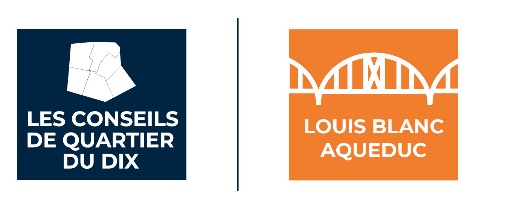 La nouvelle géographie des quartiers prioritaires
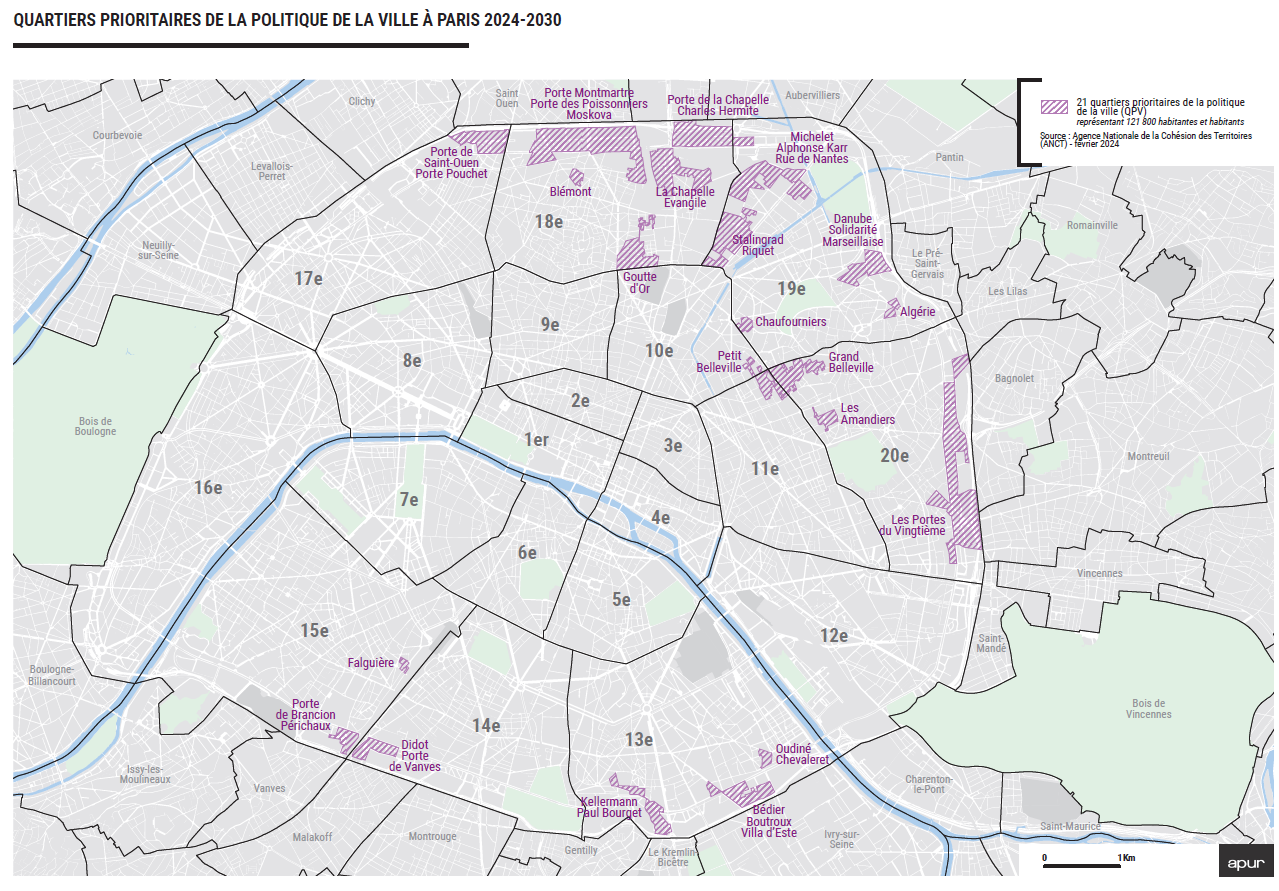 Critères légaux :
- Plus de 1000 habitants 
- revenu médian <  à 14100€ 

21 quartiers prioritaires sur 9 arrondissements

121 800 habitants 

Géographie réglementaire: Décret n° 2023-1314 du 28 décembre 2023 modifiant la liste des quartiers prioritaires de la politique de la ville dans les départements métropolitains


Eligible à l’ensemble subventions politique de la Ville (AAP, TFPB, exonérations fiscale, aide aux employeurs, emplois aidés etc.) 

Création de 4 zones de vulnérabilité uniquement éligibles aux subventions de l’Etat: Rosa Parks, Porte de Vincennes, Porte d’Orléans, Grange aux Belles
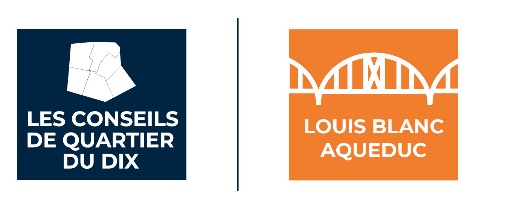 La création des « quartiers populaires »
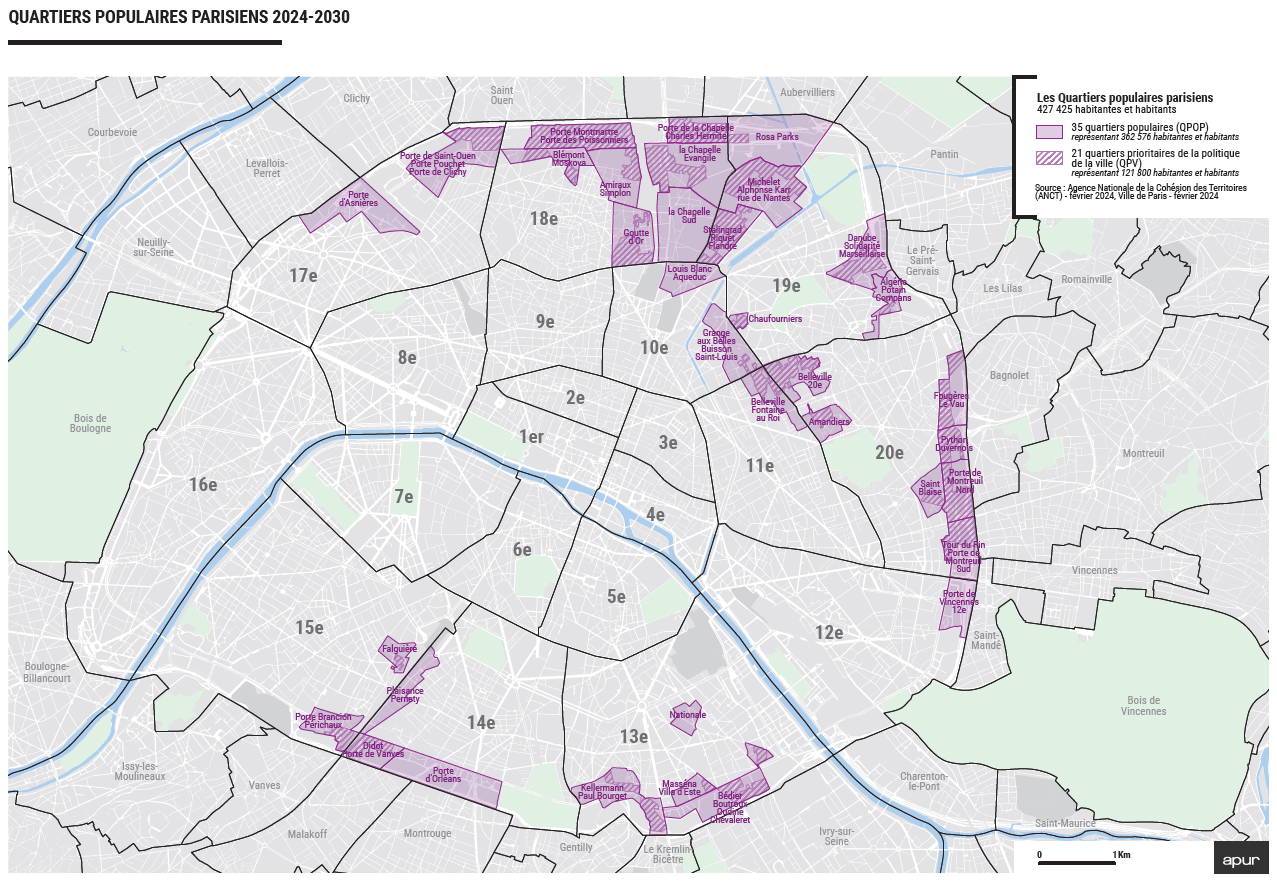 35 quartiers dans 10 arrondissements

362 576 habitants 

Une observation de cumul de vulnérabilités (APUR)

Géographie de la Ville de Paris
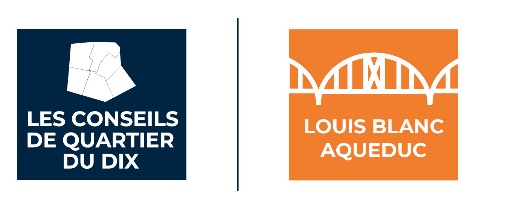 Les ambitions du Pacte parisien pour les quartiers populaires
1- « Faire plus » pour les quartiers populaires: un quart de l’investissement de la Ville dans les quartiers, plus d’agents publics sur le terrain, plus d’équipements et de services publics

2- « Faire mieux » pour faciliter l’accès aux services publics, à l’offre culturelle et de loisirs et un accès aux droits 

3- « Faire ensemble », avec les habitantes et habitants et les partenaires de la Ville
La transformation urbaine et écologique 
Exemples : accompagner l’apprentissage du vélo dans les quartiers

La solidarité et le lien social pour les familles 
Exemples : Une « place populaire » dans chacun de nos quartiers, développer des réseaux des familles monoparentales dans l’ensemble des quartiers

La promesse républicaine 
Exemples : Des « tandems culture » entre  des structures culturelles et les quartiers populaires, Faciliter l’accès aux vacances pour toutes et tous
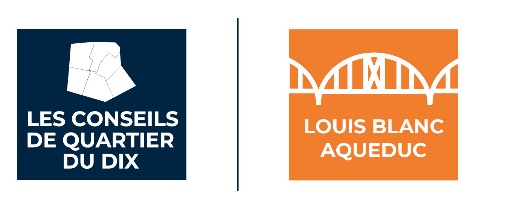 Les grands enjeux du quartier Louis Blanc - Aqueduc
12 708 habitantes et habitants
15% de la population du 10e arrondissement
17% des personnes de nationalité étrangère
21% de foyers à bas revenus
10% des foyers allocataires du RSA

Le quartier est apprécié pour :
La richesse de la mixité sociale et culturelle de la population et des acteurs du quartier,
La vitalité du « Collectif Karski »,
La place Karski comme lieu de rencontre.
Principaux besoins du quartier :

Une mixité sociale et culturelle à préserver,
Un partage de l’espace public inclusif et pacifié,
Des locaux partagés pour les associations et les habitant.e.s,
Des lieux de rencontre pour les jeunes.
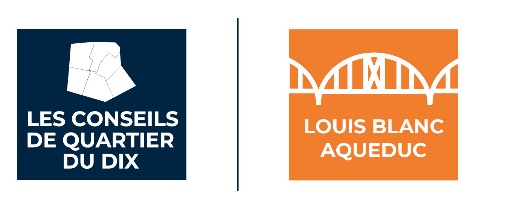 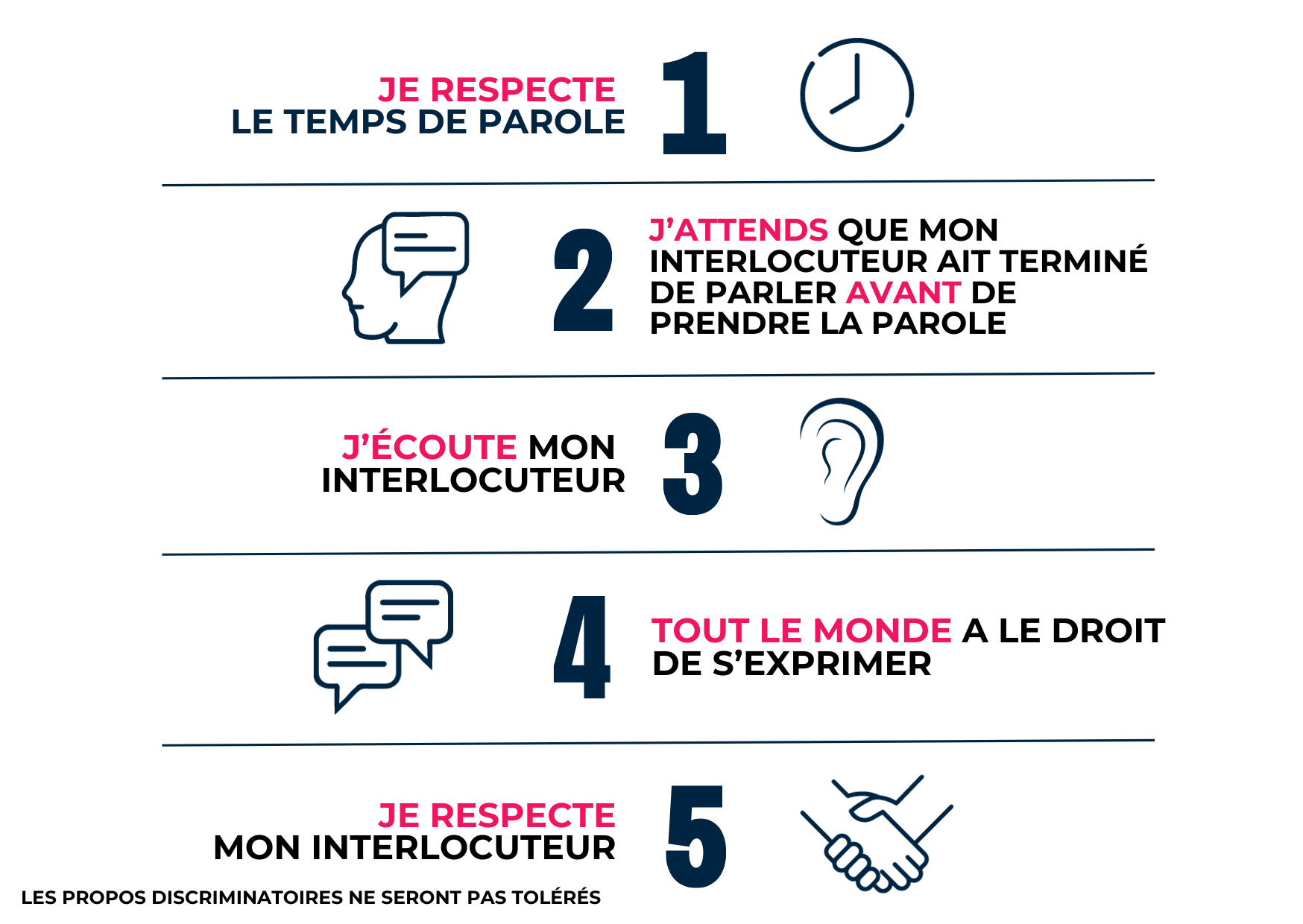 Les règles de discussion en atelier
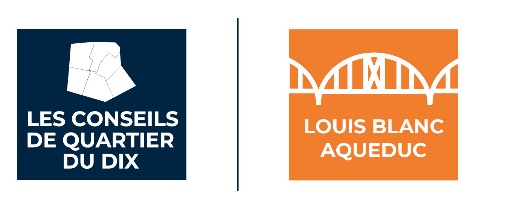 Echangeons Ensemble !
Atelier : Imaginons des projets pour animer notre quartier
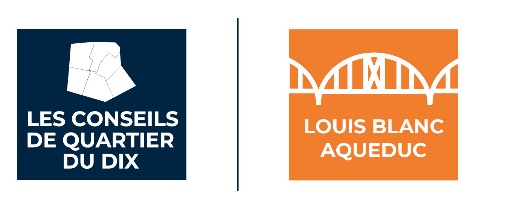 Les prochains évènements dans votre quartier :


16/01/2025 à 8h30 – Le café des chiens (bassin Louis Blanc – 184, quai de Jemmapes)

23/01/2025 à 19h00 – Nuit de la Solidarité (Mairie du 10e – 72, rue du Faubourg Saint-Martin)

25/01/2025 à 10h45 – Vœux de l’équipe municipale aux habitant.e.s (gymnase de la Grange-aux-Belles – 17, rue Boy Zelensi)